Från idé till projekt(plan)
Projektledning med inriktning mot social innovation och samhällsentreprenörskap
Fredrik Björk
Var börjar projektet?
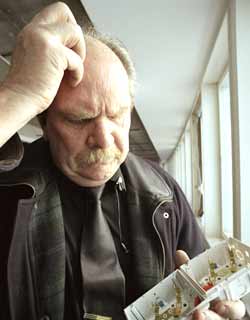 Ett problem som behöver lösas
En vision om förändring
En idé som man vill genomföra
Initiering
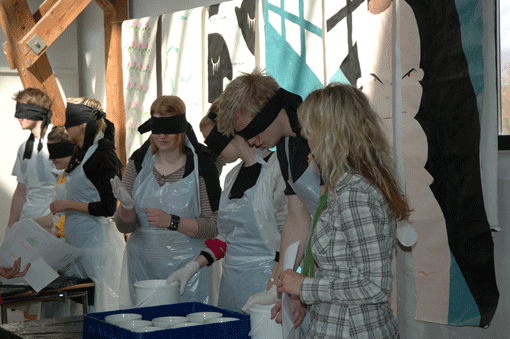 Projektet befinner sig i initierings- eller designfasen – denna del av projektet kan också kallas för prejekt
I denna fas är det viktigt att ha en öppen inställning – exakt hur projektet skall se ut skall fortfarande vara ganska öppet för förändringar/anpassningar
Undvika att direkt kasta sig över ”lösningar”
Projektdesign
Identifiera och klargöra utmaningen – situationsanalys(LFA-metoden: ”problemträd”)
Backcasting – analys av ett önskvärt framtidsläge
Förändringsteori > ”hur skall vi komma härifrån till dit?”
Design-tänkande (”Design thinking”)
Processinriktat förhållningssätt
En idé man vill genomföra?
”En möjlighet som öppnar sig”
”Skulle man inte kunna göra…”
”Vi var i XXX och såg YYY, det skulle man kanske kunna göra här i WWW?”
Handlingsinriktat – entreprenöriellt
Kunskapsutveckling i projektet
Tillgänglig information & kunskap
Beslutens betydelse
Start
Slut
Projektförlopp
”Projektplanläggningens dilemma”
Analysera!
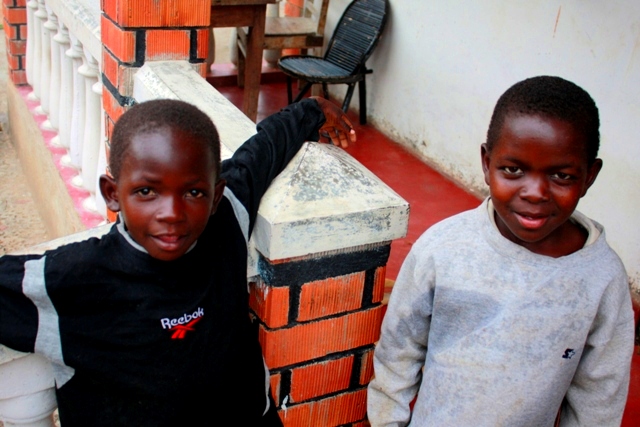 I rimlig utsträckning – beroende på omfattning och risker
Försöka ställa frågor man normalt inte ställer – vända och vrida på saker/ ifrågasätta vardagliga föreställningar
Bakomliggande faktorer?
Förutsättningar (sociala, ekonomiska, politiska etc.; lokala /globala)?
Bryta ner i aktörer/krafter/processer
Jag. Vi.
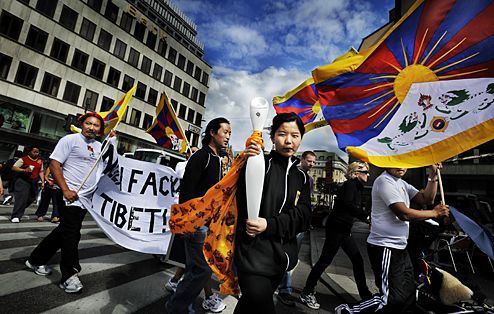 Varför är det här viktigt för mig? 
Vilken roll vill jag spela i projeket – vad vill jag skall hända efter projektets slut?
Varför skall just jag/vi göra projektet – vilka särskilda resurser/förmågor/behov har jag/vi?
Värdegrund/principer
Nu är ansatsen analyserad
Gå vidare när man har tillräcklig kunskap
Dags att börja tänka på produktmål = vad skall vara projektets slutgiltiga produkt
Hur skall detta definieras?
Samt projektets effektmål = vad skall vara projektets långsiktiga konsekvenser
I stora drag – inte på detaljnivå
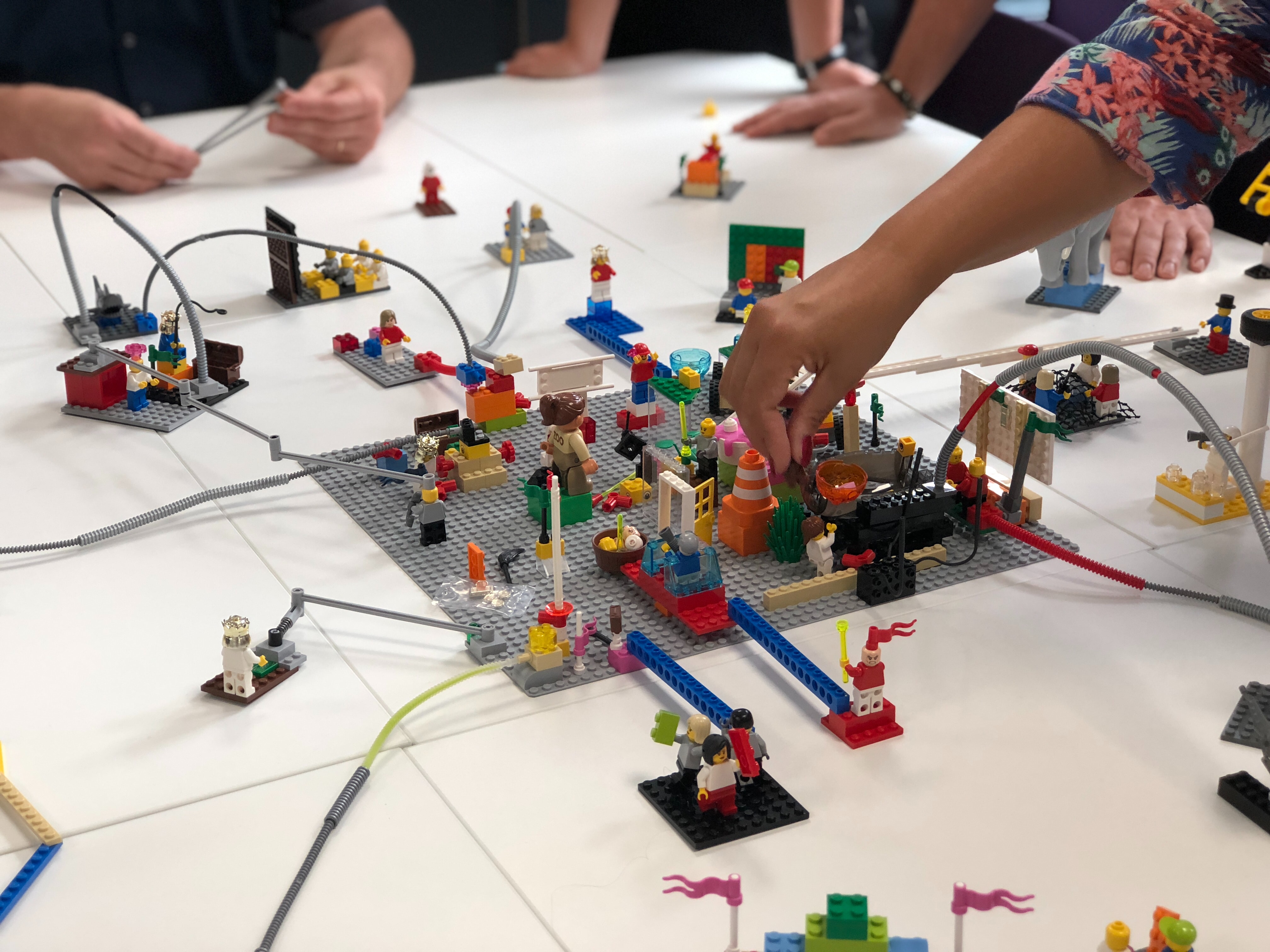 [Speaker Notes: Photo by Amélie Mourichon on Unsplash]
Resursbehov
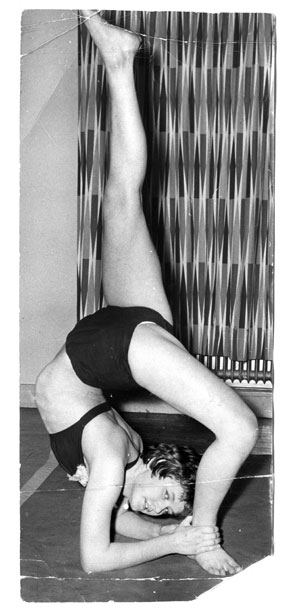 Vilka kompetenser kommer att behövas? Var kan vi hitta dessa?
Vilka resurser i stort kommer att behövas? Var kan vi finna dessa?
Finansiering?
Vilka skall vara med?
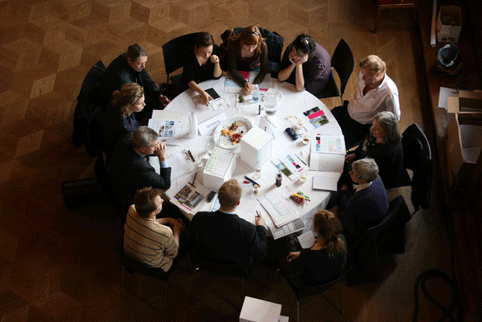 Hur kan de bidra?
Vilken roll skall de spela?
Vilken roll skall jag spela?
(Förankra i sin organisation)
Nu kan det vara dags att ge sig på att göra en projektplan/projektansökan!
Slut på del 1!
Projektplan
Planering tar tid…
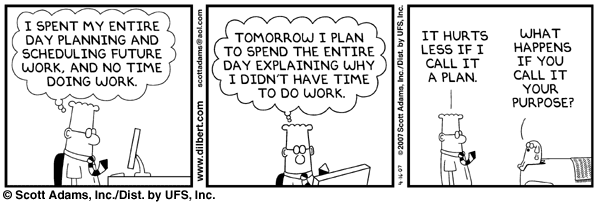 Syftet med planering
Att hantera osäkerhet > ju mindre osäkerhet man kan acceptera i ett projekt, desto mer detaljplanering behövs
VAKSAMHET så att inte planeringen dödar kreativiteten
Överblick
Struktur, organisation
Kommunikation
Resursfördelning
Övergripande projektplan
Kommunikationsverktyg – ett sätt att berätta för andra vad projektet skall handla om
Syftar till att ge en ”helikopterbild” av projektet
Parallell i företagssammanhang: Affärsplan (se ex. http://www.foretagande.se/Affarsplanen.html)
Viktigt att fånga intresset > berätta varför just detta projektet är så viktigt! Vad är det som gör det värt att satsa på?
Olika typer av mottagare: Projektmedlemmar, samarbetspartners, finansiärer, målgruppen
Övergripande projektplan
Sammanfattning
Bakgrundsbeskrivning – motivering till projektet
Målformulering (produktmål/effektmål) – vad skall projektet göra
Avgränsning (tid, plats, målgrupp etc)
Översiktlig aktivitetsplan
Översiktlig tidsplan - milstolpar
Projektbudget
Organisationsplan (-struktur) > Intern/extern
Milstolpar
Ett givet resultat uppnått vid en fastlagd tidpunkt
Typer av milstolpar:
Beslutspunkter 
Koordinationstillfällen 
Godkännande 
Färdigställande 
Ansvarsöverlämnanden
Exempel på milstolpar
Undersökningar färdiga
Planer godkända
Kunskap och kompetenser har uppnåtts 
Resultat har utvärderats
Prioriteter har satts
Beslut har tagits
Bra milstolpar
är begripliga (för en utomstående part) 
anknyter till mål i projektet
utgör en meningsfull del av ett projektförlopp
är hanterbara
viktiga beslutspunkter i projektet måste vara milstolpar
bra som motivationsfaktor och kommunikationsmedel
Innebär en bra överlämning till nästa etapp (staffettlopp)
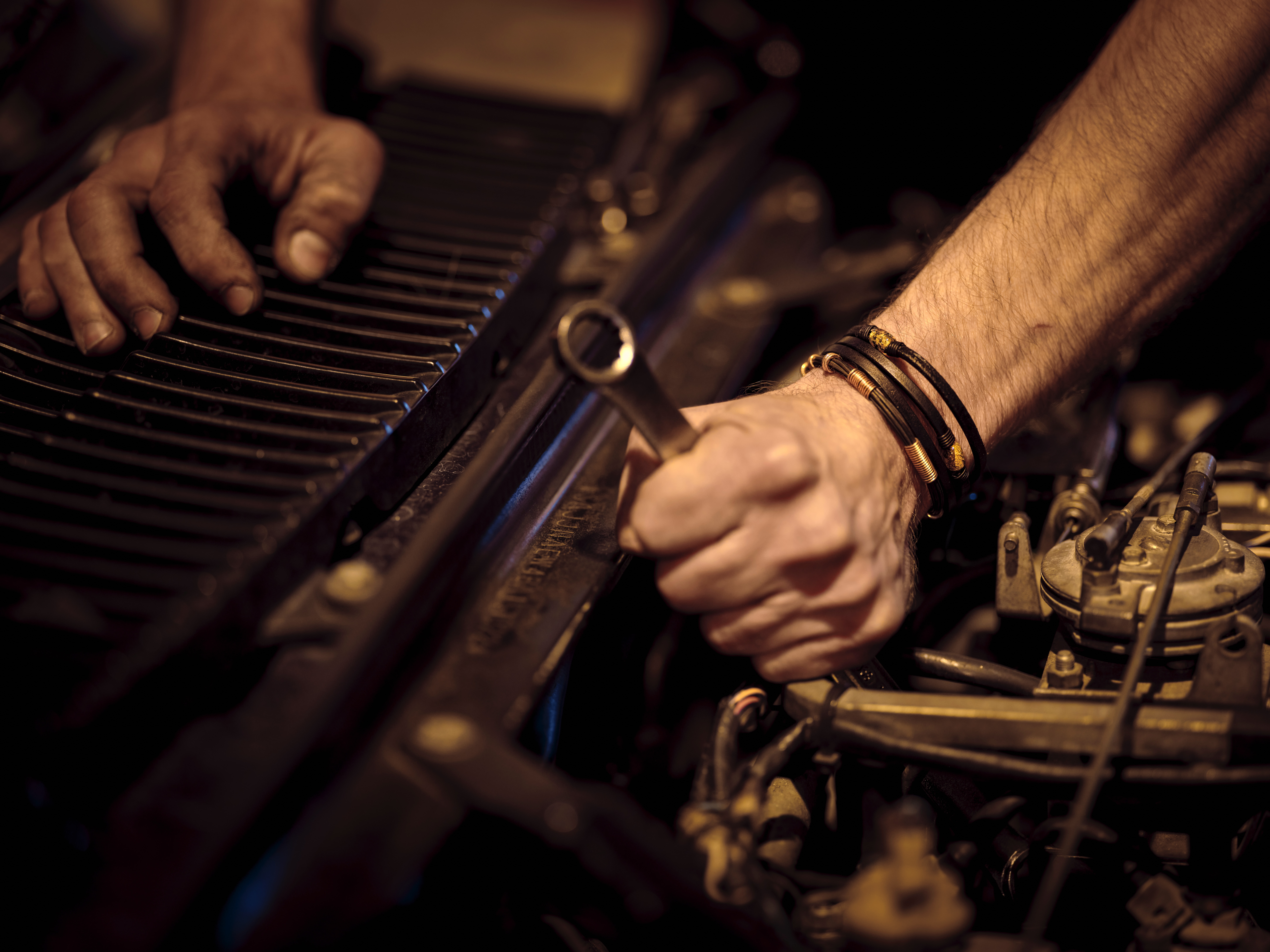 [Speaker Notes: Photo by christian buehner on Unsplash]